Evidence of Evolution review
Evidence for Evolution
What do we use in order to determine evolutionary relationships?
Fossil Record
Anatomical Evidence
Molecular Evidence
Embryological Evidence
Evidence for Evolution
Fossil Record
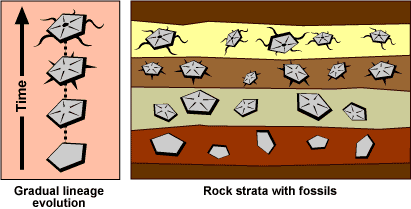 Evidence for Evolution
Fossil Record
Scientists study and date fossils in order to draw conclusions about how a species changed over time
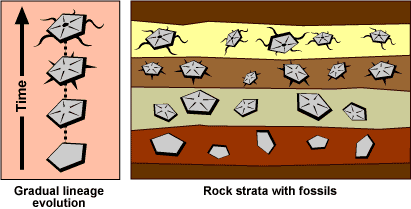 Evidence for Evolution
Anatomical Evidence
Scientists compare morphology (anatomical structure) of organisms in order to determine closeness of relationships.

Body evidence!
Evidence for Evolution
Anatomical Evidence
Homologous Structures – Same anatomy, different function
Conclude close evolutionary relationships
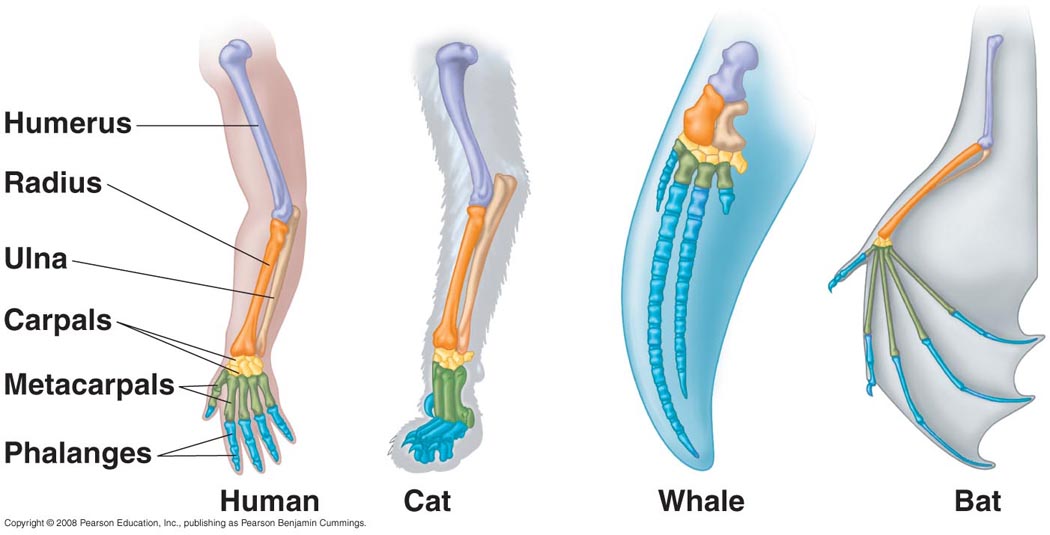 Evidence for Evolution
Anatomical Evidence
Analogous Structures – Different anatomy, same function
Not closely related, do NOT share a recent common ancestor
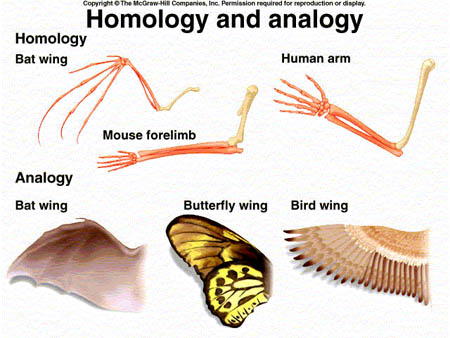 Evidence for Evolution
Anatomical Evidence
Vestigial Structures – No longer serve a purpose
All us to draw conclusions regarding the past
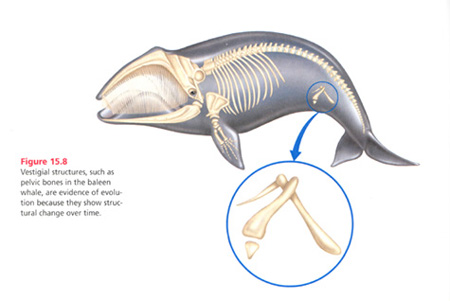 Evidence for Evolution
Molecular/Biochemical Evidence
The more similar the MOLECULES (DNA sequence, proteins, amino acid sequence, etc), the closer the relationship.
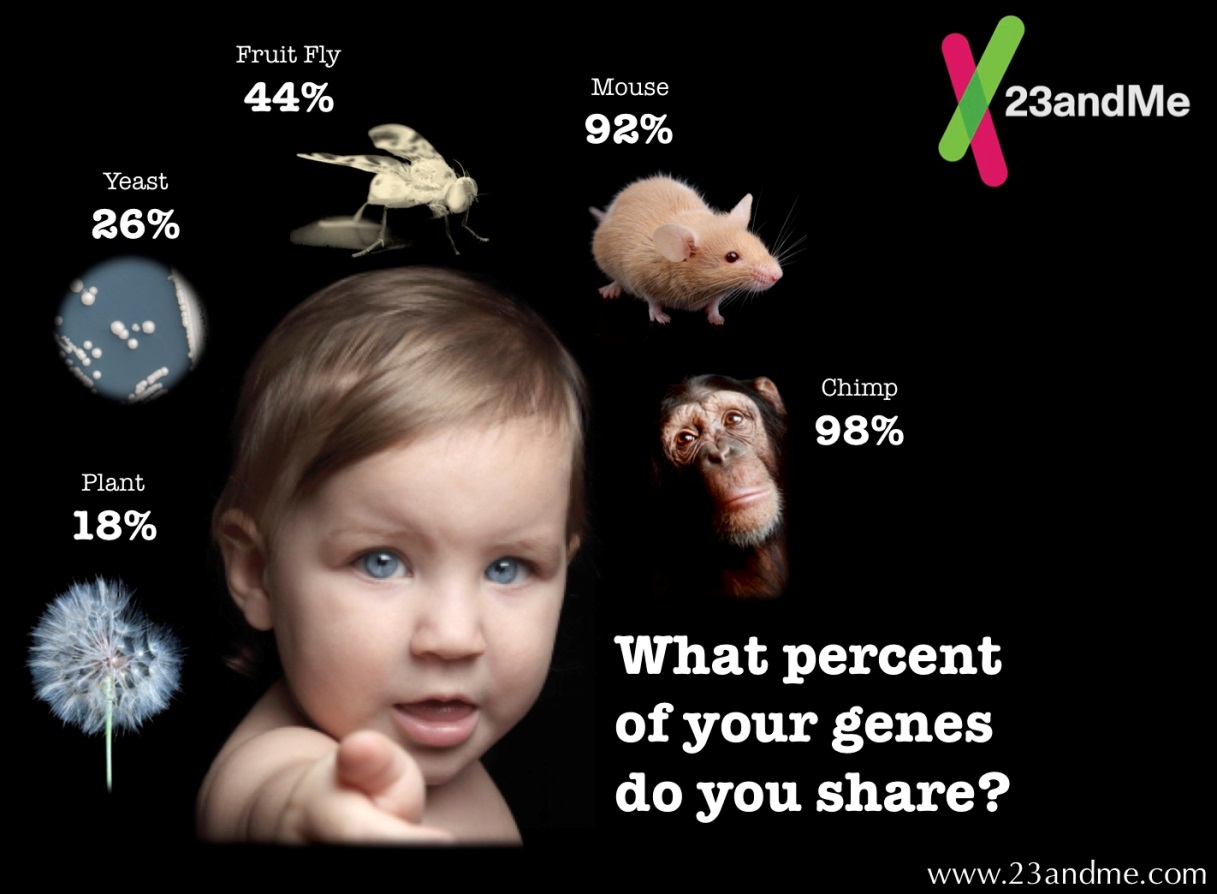 Evidence for Evolution
Molecular/Biochemical Evidence
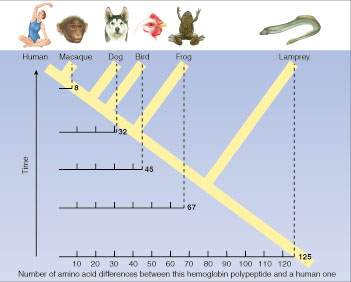 Evidence for Evolution
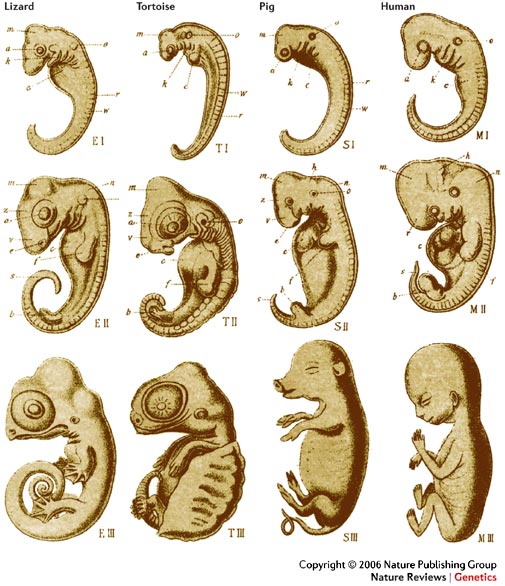 Embryological Evidence
The more similar the embryo in early development, the closer the relationship.